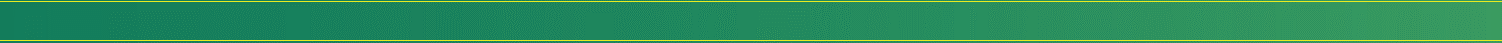 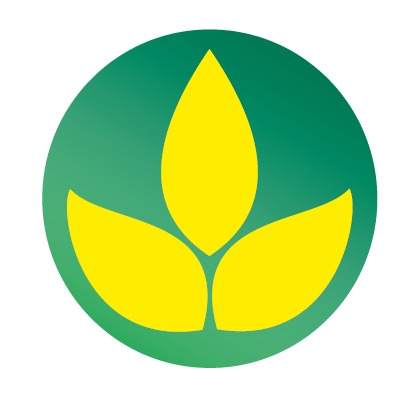 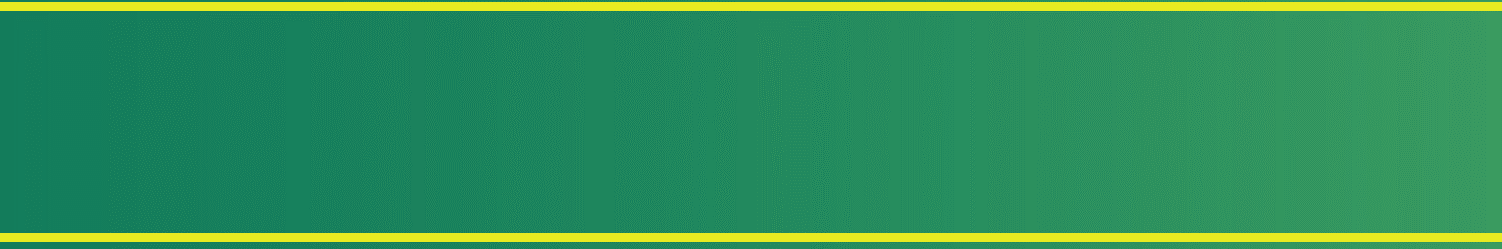 Взаимодействие
АО "Росагролизинг" и АККОР
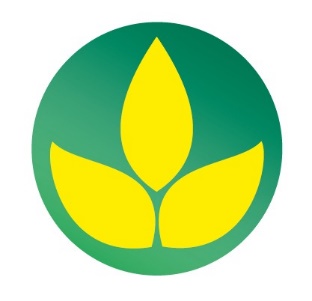 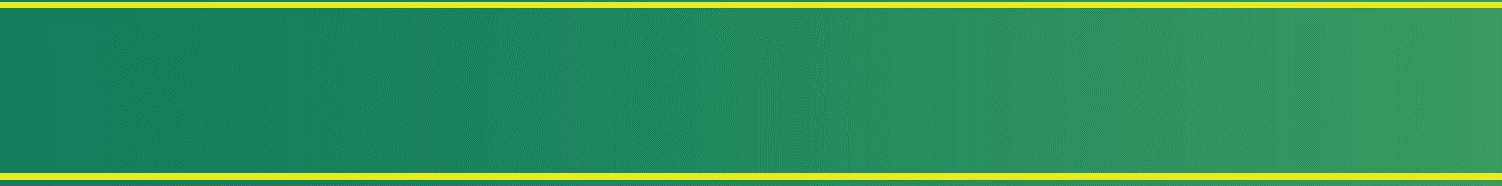 АО "РОСАГРОЛИЗИНГ" СЕГОДНЯ:
>14 тыс.
1 место
92%
Количество контрагентов
Место компании
в сегменте агролизинга
Доля малого и среднего бизнеса*
26%
>108 
тыс. ед.
Поставлено СХТ и оборудования
Доля в поставках российских производителей самоходной СХТ
*по объему нового бизнеса 2020 г.
2
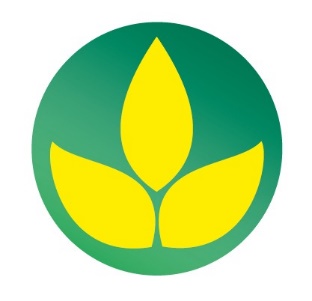 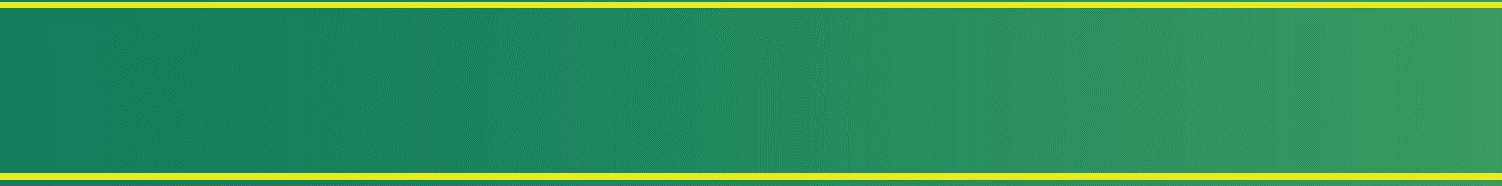 УСЛОВИЯ И ПРЕИМУЩЕСТВА ДЛЯ ЧЛЕНОВ АККОР:
от 0%
Специальная программа лояльности для повторных клиентов
Аванс
6
месяцев
Отсрочка платежа*
Специальные скидки от поставщиков
до 7 лет
Срок лизинга
Скидка при проведении сделки с использованием ЭДО
аннуитетный, сезонный, регрессивный
График платежей
3
*при аннуитетном графике
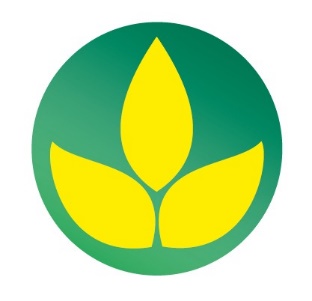 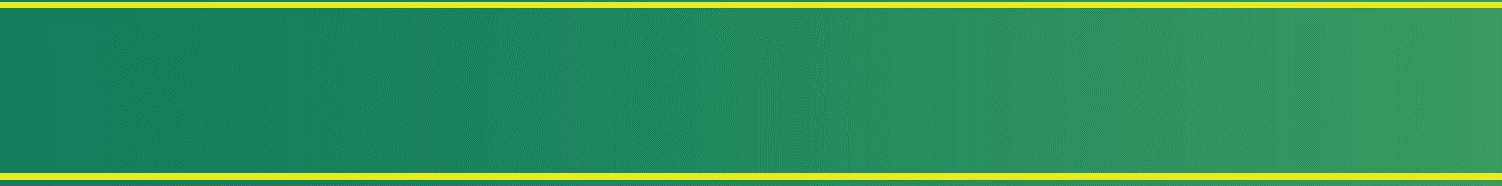 ПОСТАВКИ ЧЛЕНАМ АККОР:
Поставки членам АККОР за 2014-2021 гг. (накопленным итогом), млн руб.
3 566,9
3 475,6
1 146 ед.
1 455,3
Поставлено техники и оборудования членам АККОР
1 237,3
1 146
ед.
735
1 129
ед.
430,8
661
ед.
3,6 млрд руб.
615
ед.
218,8
396
ед.
Стоимость поставленного 
имущества за весь период взаимодействия
248
ед.
41,9
136
ед.
23
ед.
2014
2015
2016
2017
2018
2019
2020
2021
4
[Speaker Notes: Для оказания поддержки членам АККОР несколько раз за период 2019/2020 годов мы увеличивали лимит финансирования. На сегодня одобрено 94% (2,36 млрд руб.) от общего лимита (2,5 млрд руб.), что еще раз подтверждает востребованность наших условий среди фермеров.]
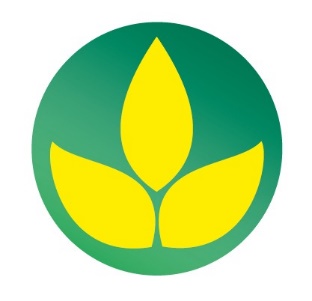 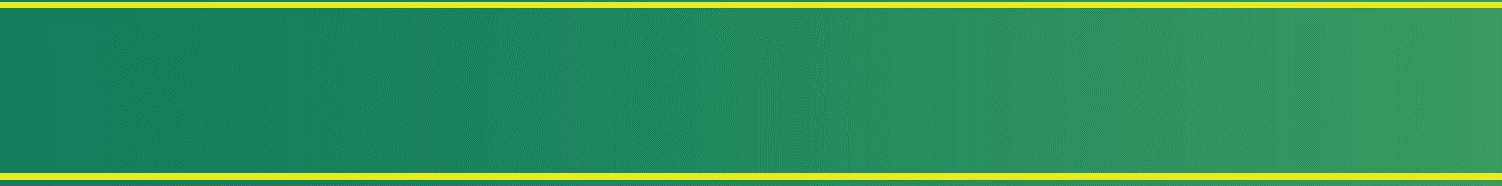 ПОСТАВКИ ЧЛЕНАМ АККОР В 2020 ГОДУ:
Структура поставленной техники в 2020 году
2 млрд руб.
17%
Стоимость поставленного 
имущества членам АККОР
в 2020 году
Тракторы
468 ед.
25%
Комбайны
+39%
Прирост объема поставок членам АККОР в 2020 году к 6-летнему периоду 
взаимодействия
6%
52%
Автотехника
Прочая с/х техника
5
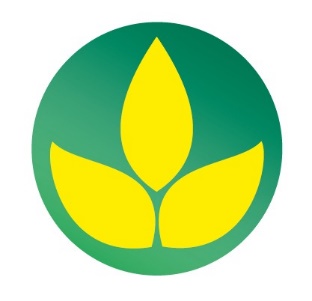 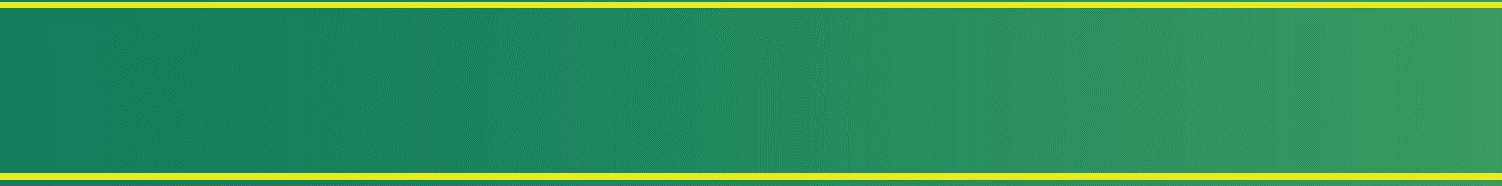 ТОП-10 РЕГИОНОВ ПО АККОР В 2020 ГОДУ:
226,5
63%
поставок по АККОР в 2020 году приходится на топ-10 регионов
186,4
148,6
144,3
120,7
108,2
87,8
89,7
85,9
71,6
Волгоградская
область
Оренбургская
область
Тамбовская
область
Ульяновская область
Алтайский
край
Иркутская
область
Воронежская
область
Новосибирская
область
Республика 
Крым
Республика
Мордовия
Сумма инвестиционных затрат, млн руб.
6
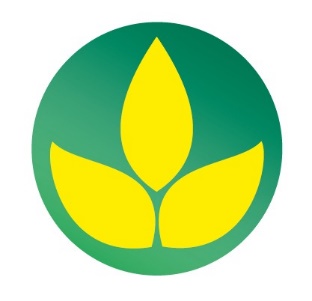 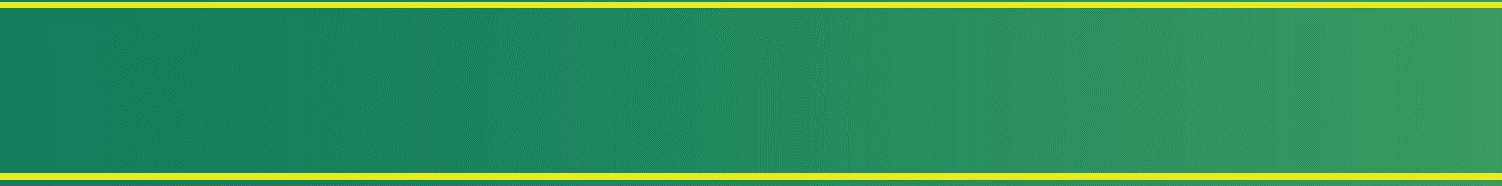 СОБИРАЕМОСТЬ ПО ПРОГРАММЕ АККОР:
Уровень собираемости платежей по договорам программы АККОР в разрезе года заключения договора
75-100%
2014
97,4%
Уровень собираемости с учетом расторжений в 47 субъектах РФ
2015
89,3%
2016
97,6%
<75%
2017
92,3%
Уровень собираемости с учетом расторжений в 5 субъектах РФ
2018
94,5%
70,6%
70,7%
70,3%
2019
98,9%
53,2%
49,7%
2020
98,5%
Вологодская
обл.
Тверская обл.
Красноярский
край
Калужская
обл.
Карачаево-Черкесская Респ.
7
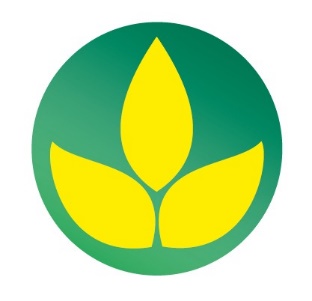 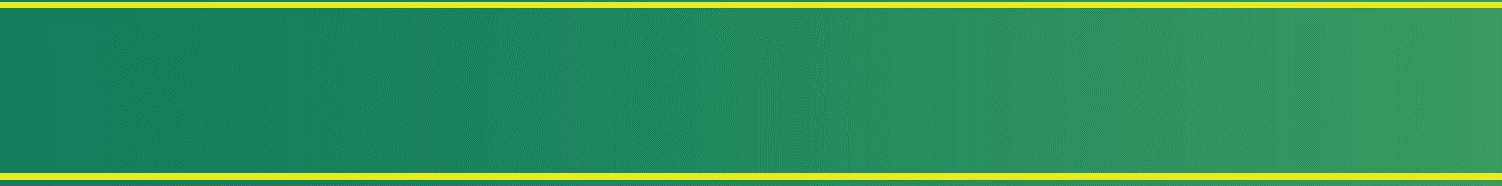 ПАРАМЕТРЫ ДОГОВОРА:
2%
Средний аванс
98% сделок
С отсрочкой
7,1 млн руб.
Средняя сумма договора
Данные по подписанным договорам по заявкам 2020-2021 гг.
8
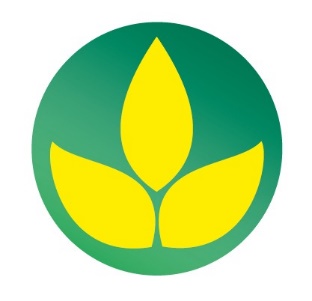 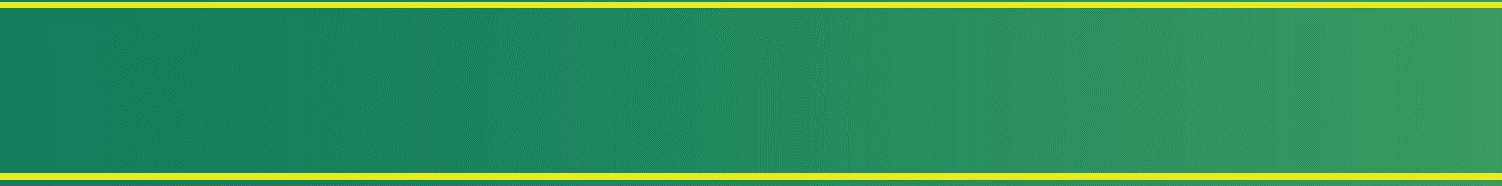 ПЛАНЫ РАЗВИТИЯ АО "РОСАГРОЛИЗИНГ":
Дальнейшее наращивание поставок средств производства, сельхозтехники и оборудования
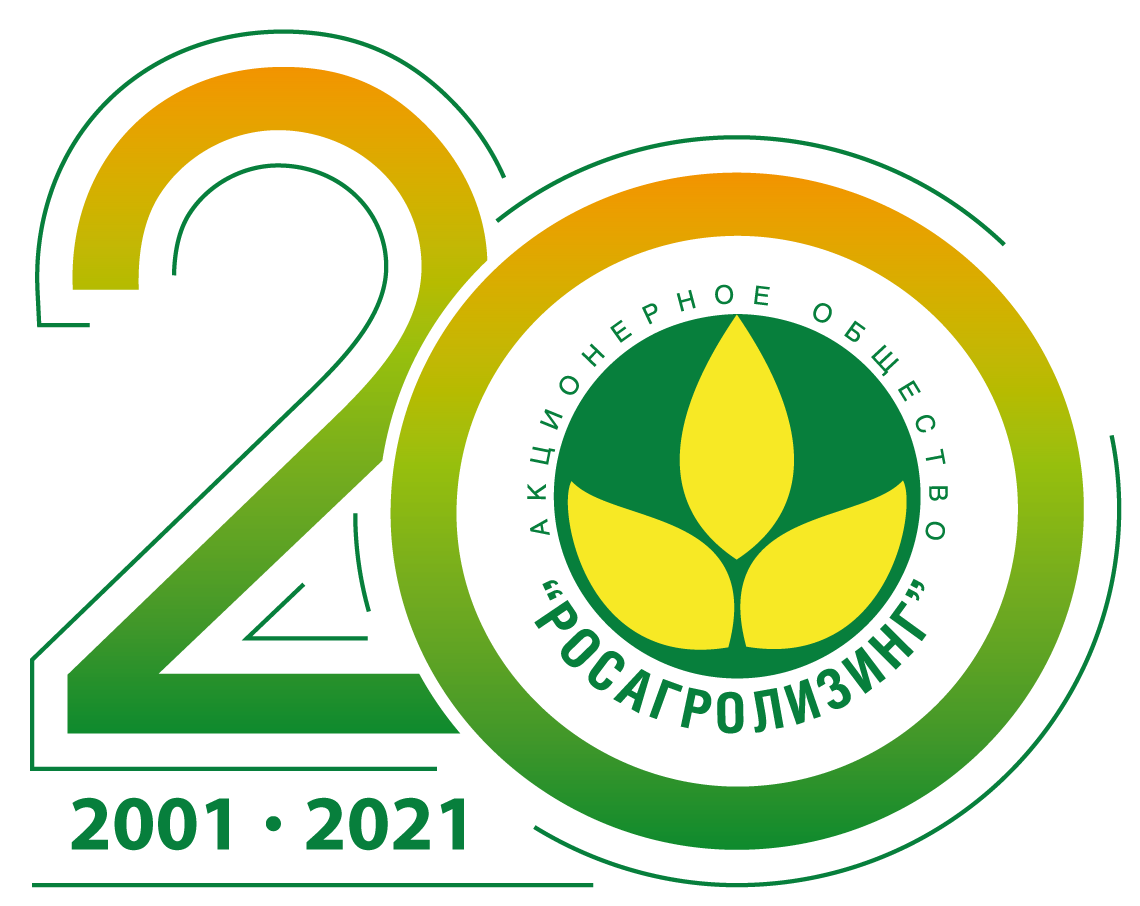 Расширение номенклатуры поставляемых в лизинг сельхозтехники и оборудования
Масштабирование и совершенствование услуг в регионах
9